Initialization of and assignment to local variables
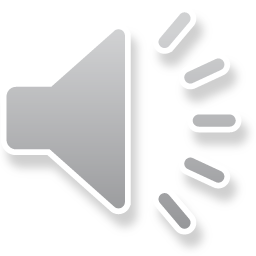 Outline
In this lesson, we will:
Show how to initialize local variables
See how to assign a local variable a new value
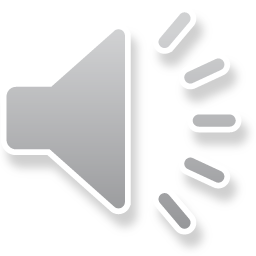 Background
In the previous topic:
We declared a local variable
	int n;
	char ch;
	std::string name;
	double x;
	bool is_valid;

The local variable was then given a value by executing:
		std::cin >> variable_name;
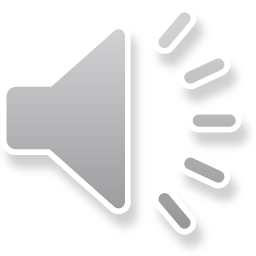 Initialization
What happens if simply declare an identifier to be a local variable?
#include <iostream>

// Function declarations
int main();

// Function definitions
int main() {
    int n;    
    char ch;
    double x;
    bool is_valid;

    std::cout << n        << std::endl;
    std::cout << ch       << std::endl;
    std::cout << x        << std::endl;
    std::cout << is_valid << std::endl;

    return 0;
}
Output:
    32765
    S
    5.17236e-159
    133
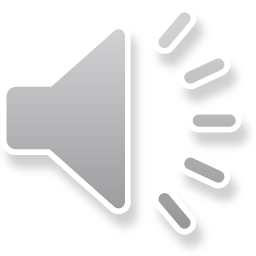 Initialization
The local variables are stored in main memory
Whatever 0s and 1s are currently there are those interpreted as either an integer, a character, a float, or a Boolean value
Output:
    32765
    S
    5.17236e-159
    133
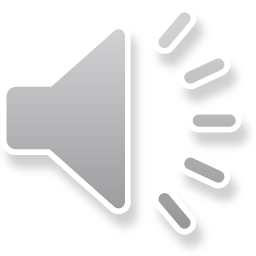 Initialization
We can have the local variables be given a default value:
#include <iostream>

// Function declarations
int main();

// Function definitions
int main() {
    int n{};    
    char ch{};
    double x{};
    bool is_valid{};

    std::cout << n        << std::endl;
    std::cout << ch       << std::endl;
    std::cout << x        << std::endl;
    std::cout << is_valid << std::endl;

    return 0;
}
Output:
    0
    
    0
    0
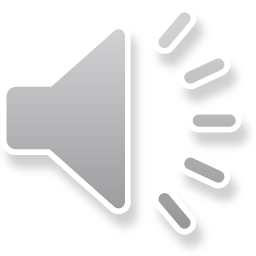 Initialization
You can also initialize with a different values:
#include <iostream>

// Function declarations
int main();

// Function definitions
int main() {
    int n{128};    
    char ch{'!'};
    double x{6.62607015e−34};
    bool is_valid{true};

    std::cout << n        << std::endl;
    std::cout << ch       << std::endl;
    std::cout << x        << std::endl;
    std::cout << is_valid << std::endl;

    return 0;
}
Output:
    128
    !
    6.62607e-34
    1
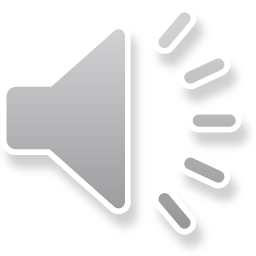 Initialization
The default values are the same as these:
#include <iostream>

// Function declarations
int main();

// Function definitions
int main() {
    int n{0};    
    char ch{'\0'};   // The null character
    double x{0.0};
    bool is_valid{false};

    std::cout << n        << std::endl;
    std::cout << ch       << std::endl;
    std::cout << x        << std::endl;
    std::cout << is_valid << std::endl;

    return 0;
}
Output:
    0
    
    0
    0
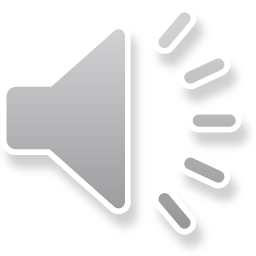 Initialization
Programming principle:
	In any general application, all variables must be initialized,
		either with their default value or a value you choose.
	In an embedded system, a variable may be left uninitialized,
		but only with an appropriate comment explaining why.

int register_number;    // Uninitialized
                        //  - will be assigned during an interrupt
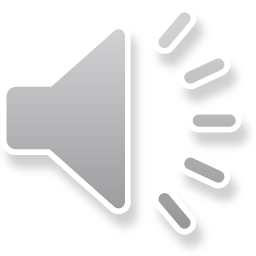 Assignment
A local variable, once declared and initialized may have a new value assigned to it:
#include <iostream>

// Function declarations
int main();

// Function definitions
int main() {
    // Local variable declaration
    int n{42};
    std::cout << "The value of 'n' is " << n << std::endl;
    n = 91;
    std::cout << "The value of 'n' is " << n << std::endl;
    n = 1970;
    std::cout << "The value of 'n' is " << n << std::endl;

    return 0;
}
Output:
    42
    91
    1970
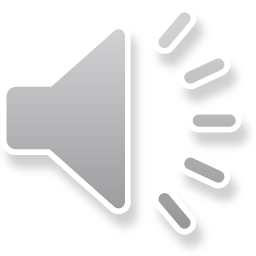 Assignment
The = operator is called the assignment operator:
Do not read
		n = 1984;
      as “n equals 1984,”
	       rather, read it as “n is assigned the value 1984.”
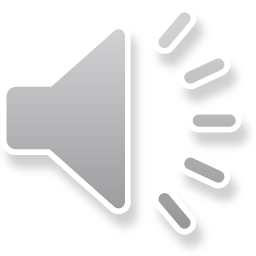 Integers
On occasion, you may see
	int m{};
	int n{};

	m = n = 10;

This is the same as:
	n = 10;
	m = 10;
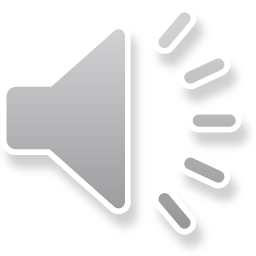 Summary
Following this lesson, you now:
Understand the need for initializing local variables
Know the default initial values
Know how to assign a local variable a new value
The = operator is the assignment operator
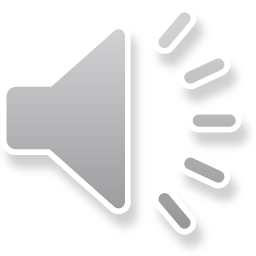 References
[1]	Wikipedia,
	https://en.wikipedia.org/wiki/Local_variable
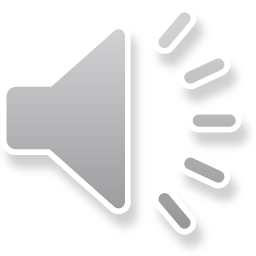 Acknowledgements
None so far.
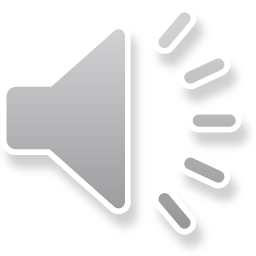 Colophon
These slides were prepared using the Georgia typeface. Mathematical equations use Times New Roman, and source code is presented using Consolas.

The photographs of lilacs in bloom appearing on the title slide and accenting the top of each other slide were taken at the Royal Botanical Gardens on May 27, 2018 by Douglas Wilhelm Harder. Please see
https://www.rbg.ca/
for more information.
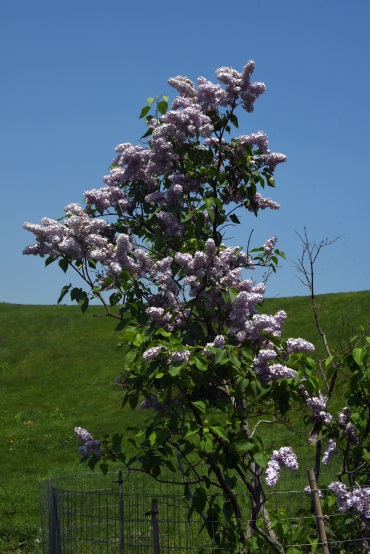 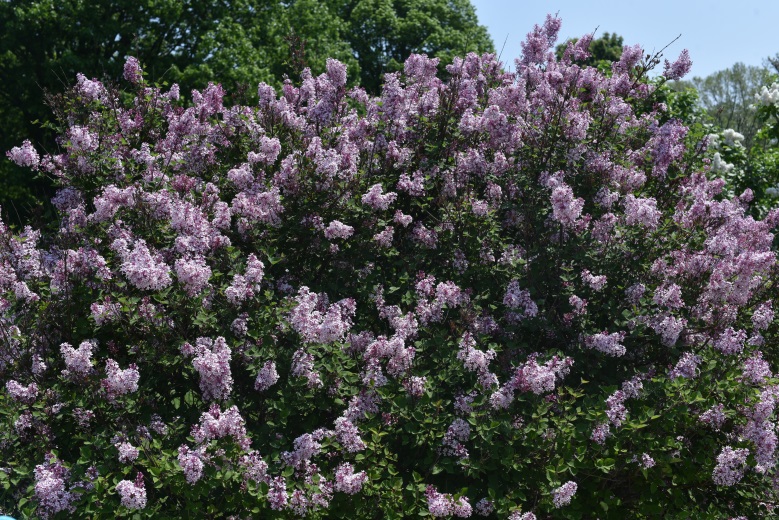 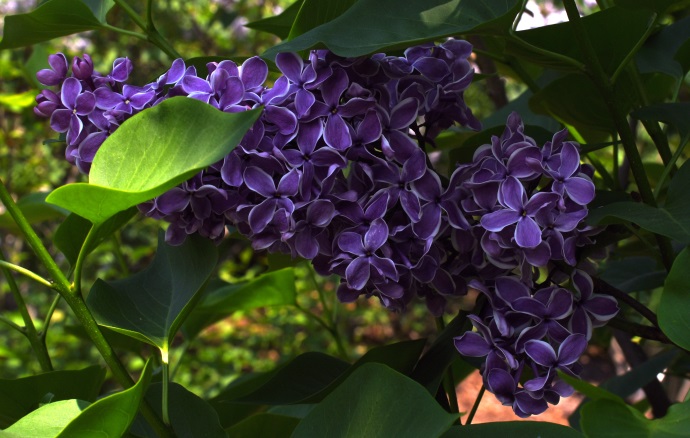 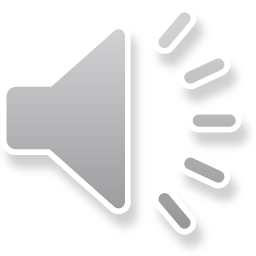 Disclaimer
These slides are provided for the ece 150 Fundamentals of Programming course taught at the University of Waterloo. The material in it reflects the authors’ best judgment in light of the information available to them at the time of preparation. Any reliance on these course slides by any party for any other purpose are the responsibility of such parties. The authors accept no responsibility for damages, if any, suffered by any party as a result of decisions made or actions based on these course slides for any other purpose than that for which it was intended.
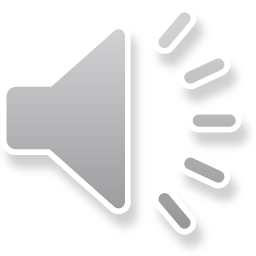